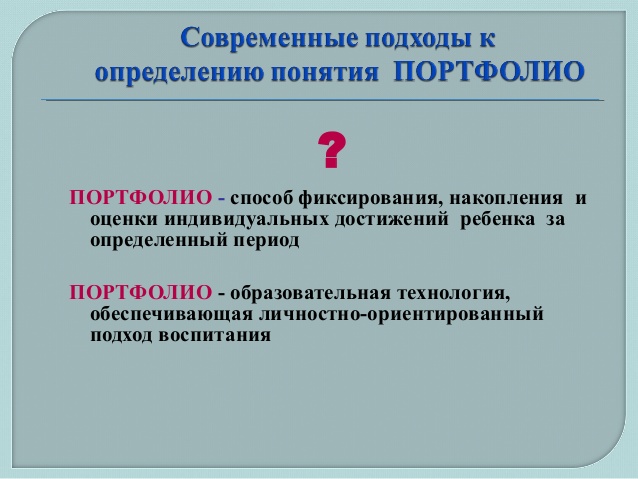 Технология